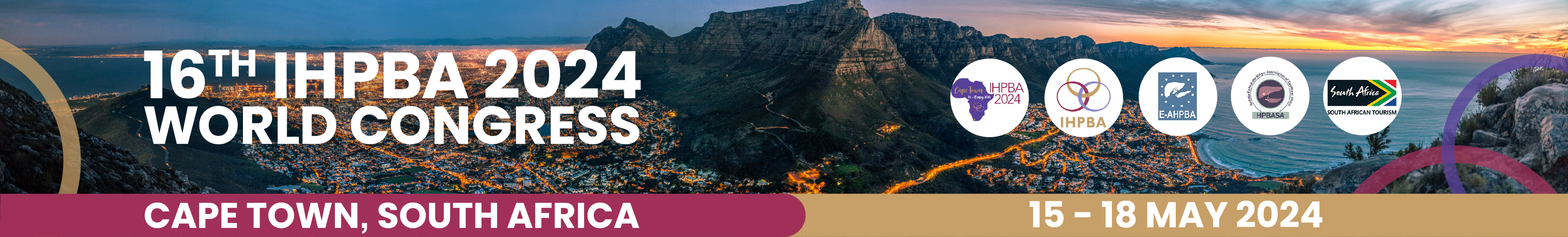 Disclosure Statement of Financial Interest
Insert your name
Name of Company, 
What Was Received, 
For What Role
or
“I, (insert name) DO NOT have a financial interest/arrangement or affiliation with one or more organizations which could be perceived as a real or apparent conflict of interest in the context of the subject of this presentation”